A Primer on Medical Quality 2018
Alan F. Rothfeld, MDClinical Professor of Med-USC, Med Dir of Translational Research/Exec VP Healthcare Talent Innovations CPOE Health Solutions Med Dir of LAVRT Program
680 patients die of 
avoidable medical errors 
every day





Johns Hopkins Medicine May 4, 2016 (684 per day) 
New Engl J Med Jan 23, 2017 (750 per day)
US Senate testimony, July 12, 2014 (700 per day)
Leapfrog Group 2018 (584 per day)
That equals eight (8) airline crashes in one day
EVERY
DAY!
That’s 8x the number of daily traffic fatalities
Figures Do Not Include
Non-preventable harm 
accepted complications covered by informed consent
Out patient care
Outpatient adverse drug reactions are estimated at 199,000 per year
Starfield B, Deficienceis in US Medical Care JAMA 2000; 284:483 and 2184.  
Weingart SN, West J Med 2000; 172:390)
Nursing Homes
Morbidity
Unnecessary Surgery
Bedsores
4
Hospital HarmsA Review of the literature 1993-2018
17-30% of hospitalizations cause significant harm
15% suffered “serious permanent” harm
13.7-15% suffered “serious temporary” harm
4.9-5% died
63-69% due to preventable errors
44-50% “easily” preventable
1. Office of the Inspector General, US Dept of Health and Human Services
2. New Engl J Med, 2010;363:2124-34
3. QRB Qual Rev Bull. 1993;19:144
4. Med J Aust 2001;174:369
5. Surgery. 1999;126:66
5
Hospitals are the third leading cause of death in the US

If trauma is excluded, do they do more net harm than good?
Medical Errors
Institute of Medicine 2015
“..the nation’s epidemic of medical errors is a serious threat to the public’s health”
David Graham, MD (FDA Epidemiologist), US Senate Hearings 2004
“Today…you, we, are faced with what may be the single greatest [medical] catastrophe in the history of this country or the history of the world”
7
Common Avoidable Complications of Medical Care
1. Drug errors and known interactions
2. Pulmonary embolism 
3. Nosocomial infections
4. Mechanical ventilator-related problems
Avoidable medical harms1. Medication Errors
>25% of all administered drugs in hospitals are wrong drug, wrong dose, or wrong time
~2% error rate outside of hospitals
Discharge from hospital is the most successful way of reducing errors
Avoidable Causes of Medication Errors-most are related to ignoring existing procedures-
no bar code scanning (90% reduction in harms)
Bypassing automated dispensing
No computer order entry by physician 
No pharmacist review
No review of medications leading to unneeded drugs
No medication reconciliation (not knowing what drugs the patient is on or supposed to be on)
Bypassing automatic stop orders
Ineffective antibiotic stewardship programs
Computerized warnings re allergies and interactions: too few or too many
Non-reporting due to fear or poor morale/culture (compare with airlines) 
Bypassing family/patient
Avoidable medical harms2. Pulmonary Emboli
Virchow’s Triad
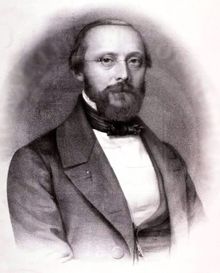 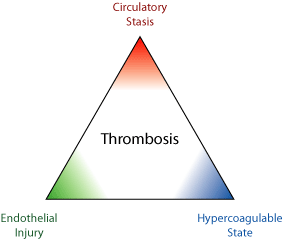 Rudolf Virchow, 1856
12
Evolution of Immunity
invertebrate coagulogen (attacks/digests bacteria by clotting)
  
Ghidalia, J Invert Path 1989;53:197
fibrinogen trifurcates into primitive cascade
 

Doolittle, Fed Proc 1976;35:2145
chordate fibrinogen (antibacterial)
 Iwanaga, Frontiers in Bioscience, 1998;3:D973
coagulant system
immune
 system
thrombin protein C
Krawczak,Human Genetics 1996; 98:351
pancreatic proteases
2		  1.5		       1			 .5
present
billion years
13
PE is the most common cause of sudden death in the US Heit, J Thrombosis and Vasc. Biol. 2005;28:370
VTE:296,370
MI: 171,000
Stroke: 158,000
14
And it is easily preventable
P < 0.005
P =NS
Low dose
 heparin tid
(n=2045)
Control
(n=2076)
Low dose
 heparin tid
(n=11,536)
LMWH qd 
(n=11,542)
15
Kakkar VV et al. Lancet. 1975;2:45-51; Haas S, et al. Thromb Haem. 2005
Avoidable medical harms3. Nosocomial Infections
Hospital Acquired Infections
1.7 million per year
99,000 deaths in 2007
35,000 pneumonia
30,665 bloodstream
8,205 surgical
11,062 other
 (CDC, Estimates of Healthcare-Associated Infections 5/30/07)
17
Causes of Avoidable Hospital acquired infections-most are related to ignoring existing policies-
1. Failure of personal hygiene (handwashing, appropriate attire)
2. Failure to mobilize patients
3. Failure of competent device management
Central lines and Foleys called a “National Tragedy”
Failure of checklist compliance on insertion and during maintenance
Failure of daily rounding with checklists to remove unneeded lines/catheters/tubes
Evidence based studies suggest that more than half of all devices are unneeded
4. Failure of effective antibiotic stewardship
Nosocomial Infections Am J Infect Control 26:522
Hospital acquired infection definition: recognized after two days post admission
Device Related: 64%
Bloodstream: 28%
Ventilator Associated pneumonia: 21%
Urinary Tract 15%
Pneumonia: 12%
Skin: 10%
GI: 8%
Pseudomembranous colitis
19
Effect of Removing Urinary Catheters on UTIsRothfeld AF, Stickley,A A program to limit urinary catheter use at an acute care hospital Am J Infect Control 2010;38:568-71
20
Central Line Related Bloodstream Infections
48% of ICU patients have central lines
About half do not meet the institution’s own criteria
Central lines are accepted cause of 20,000 deaths per year
Estimates run to 100,000
Higher mortality rate than many diseases for which they were inserted
Benefit may be mainly staff convenience
21
Many hospitals now report zero central line infections per year and have halved (or more) their general nosocomial infection rates.  

How about yours?
23
A Culture Change Template
Aviation vs Medicine
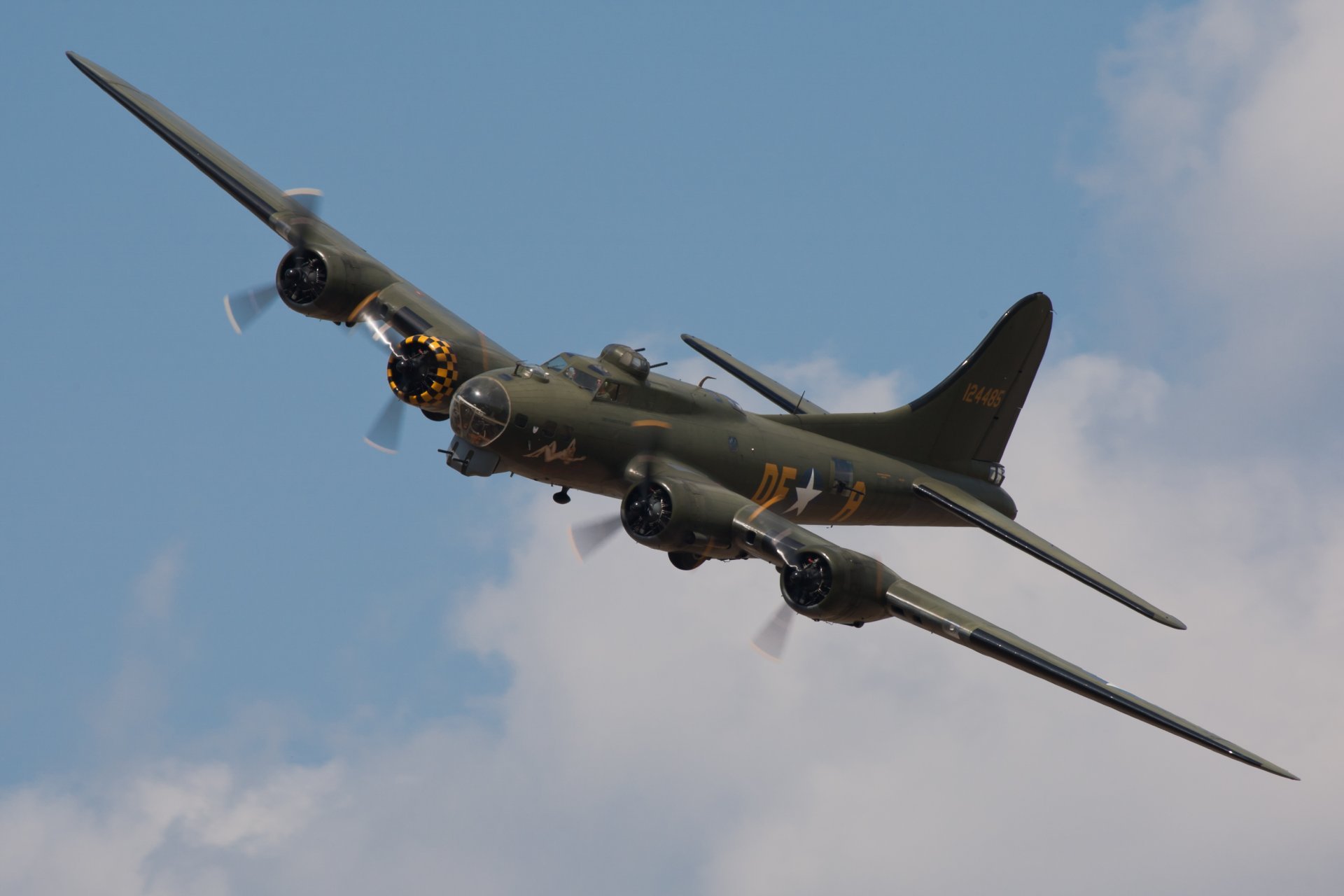 Aviation:
 was more dangerous than surgery until 1935.
October 30: The B17 catalyst “too complicated for one human”
12,731 produced; 1.8 million miles with zero accidents
despite being inherently among the most dangerous activities of humans air travel is by far the safest mode of transportation today.
Zero American airliner crashes due to error in 20 years out of 635,100,000 flights

Medicine:
Deaths are reportedly increasing rather than decreasing.  This is despite higher salaries, more extensive training, better infrastructure, and much higher numbers of support personnel.
It appears to be a culture problem.
If aviation were medicine
“Flying delivers huge benefits to most patrons but it is an inherently risky business.  You have to accept the risks to get the benefits”
“None of the crew had anything but the best intentions.  They want to help as many people as possible get where they are going”
“Our pilots and crews are highly trained, consummate professionals.  We must not interfere with their freedom to use their best judgement.”
“Aviation is an art, not a science.”
Result: nothing changes.
8 crashes in one day:The response in the real world of aviation
All flights immediately grounded 
The military takes over essential flights
 All available information exhaustively reviewed
Every second of each flight is scrutinized  by multiple teams.
all flight recorders are recovered and minutely analyzed
All involved aircraft are exhaustively investigated and reassembled
All involved pilots are examined: background, history, interviews with survivors
No one is spared investigation: corporate/training/traffic control/maintenance/manufacturers
 No-exception evidence-based policies revised or developed
Checklists, computer assisted decisions and error-checking, highly specific policies and procedures
Noncompliers are immediately delicensed or criminally prosecuted
 No flights or crews, regardless of rank, seniority, or reputation are permitted to fly until recertified and all causes are adequately addressed.
Result: fatal crashes due to error go from frequent before 1934 to < 1 in half a billion flights currently
To Err is Human…
Human error cannot be reduced beyond a point
Distractions
The solution is to put safety nets into place to convert human error into avoidable error
Most medical interventions have zero safety nets
Aviation in 1930
One net may reduce harms by 90%
The minimum for any medical intervention
Three may reduce harms by 99%
The ideal for more dangerous interventions
Discipline should be avoided for human errors but enforced for not following procedures
Existing but underutilized safety nets
No Distraction policy
Redundancy
Second person review
Computer backup
Computerized physician order entry
Computerized database of allergies, interactions, standard doses
Bar coding at the time of administration
Checklists
Surgery
time outs, checklists, effective peer review
ICU 
checklists, formal rounding, specific protocols. Compliance strategies
Routine reporting of issues
“just culture”?
Automatic impartial review of unexpected poor outcomes
Avoidable medical harmsMechanical Ventilation
Flying a Ventilator
1. Check that the observed settings match the orders
2. ET Tube at 22 cm/no leaks/CXR report ok/suction catheter passes easily
3. if obstructive lung disease
Over 65 years
Diagnosis of asthma, COPD, Bronchitis, emphysema
Wheezing
PEEPi test
4. if acute inflammatory lung disease
Diagnosis of ADRS/pneumonia/aspiration
Fever plus acute CXR infiltrate
Static compliance <20ml/cmH2O
5. Exam/ABG/CXR/order review reported to ordering physician
If any yes go to obstruction checklist
If any yes go to Inflammation checklist
Avoidable Direct Harm From Ventilators1. Ventilated patients with obstructive lung disease rapidly become hyperinflated
Hyperinflation can occur in seconds
Patients with obstruction take a long time to empty lungs completely
Nothing you can do will speed it up
All you can do is provide enough E time
1:3 or more
PEEPi is a late indicator of failure to provide enough E time
Avoidable Direct Harm From Ventilators-1What happens to hyperinflated patients?
Airway problems are the most frequent complications of ventilation
Barotrauma due to overstretched high compliance areas (bullae)
Pneumothorax
Cardiac problems
↓Venous return results in more work and less O2 for the heart
Myocardial Infarctions 
low cardiac output states
Organ failure, dementia
Diuretic effect
Hypotension due to poor venous return
Emboli from the returning venous blood that is slowed
Avoidable Direct Harm From Ventilators-1 Who has obstructive lung disease?
Those with a history in the chart (COPD, asthma)
“Black” CXR (hyperinflation)
high VE without low pCO2
A trick to estimate high Vd/Vt
paCO2xVE >400)
Anyone over 65
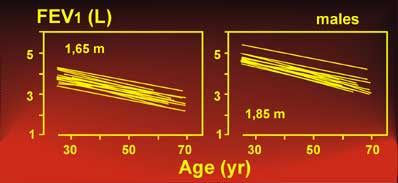 Avoidable Direct Harm From Ventilators-1So how do you safely ventilate patients with obstruction?
I:E ratio is 1:[3 or less]
Obtain physician specified peak pressure limit (suggest 90)
Increase inspiratory flow until E is more than 3
If still 1:[3 or less]
Obtain order to decrease Vt and f
Recheck pCO2
Check PEEPi
PEEPi indicates hyperinflation has already occurred
As well as its consequences
Emergency increase in inspiratory flow and reductions in f, Vt
May require permissive hypercapnia
Obstruction checklist
Avoidable Direct Harm From Ventilators -2 2. Lungs are easily injured in patients with acute inflammatory lung disease
Who has acute restrictive lung diseases?
Diagnosis of pneumonia, aspiration, ARDS
 Anyone with fever and infiltrates
“White” CXR
 Static compliance <20
	a/A <20
Avoidable Direct Harm From Ventilators-2 Ventilator induced lung injury in acute inflammatory lung disease
Evidence for lung injury with “high” Vt (probably ANY positive pressure Vt)
Edema (AJRCCM 148:1194/132:880/142:321/110:556, J AppPhys 69:956)
Bacteria appear in blood in pneumonia (Marini ATS)
Cytokines appear in blood (J App Phys 1992;73:123)
Air bubbles appear in blood(Marini ATS)
Death rates double (New Engl J Med, 2000;342:1301)

Some evidence that high FiO2 contributes to lung injury

Possible contribution of high PIP
Avoidable Direct Harm From Ventilators-2 The results of stressing injured lungs
Recurrent “pneumonias”, fibrosis, hypoxemia
With resultant longer hospitalizations and nosocomial problems
Unneeded antibiotics
Multiple drug resistant infections
Fatal c. diff
Failure to wean
Long term ventilation
Markedly increased mortality
Avoidable Direct Harm From Ventilators-2 How do you safely ventilate patients with acute inflammatory lung disease?
You can’t
Weaning in progress or specific reason why not: _____________________
Reduce Vt to the minimum possible
6cc/kg (<450cc)
Evidence exists that 3cc/kg (<250cc) causes less injury
Reduce FiO2 to the minimum possible
Never let the O2 Sat go above 95%
90% is probably better
Use higher mean alveolar pressure as a substitute for FiO2
PEEP, longer I times
Reduce PIP as possible
Lower flows/longer I times
May require “inversing”
Acute inflammatory lung disease checklist
Indirect Harm from Ventilation -3Failure to Mobilize